Near-Field Radiation  by Quantum Mechanics
Thomas Prevenslik
QED Radiations
Discovery Bay, Hong Kong
1
ASME 4th Micro/Nanoscale Heat Transfer Conf. (MNHMT-13), Hong Kong, Dec. 11-14, 2013
[Speaker Notes: Enter speaker notes here.]
Introduction
The Planck theory of BB radiation giving EM radiation with temperature defines the SB radiative heat transfer between hot TH and cold TC surfaces

EM = Electromagnetic 
SB = Stefan-Boltzmann
Valid if the surfaces are separated by macroscale gaps.
Recently, solutions of Maxwell’s equations show radiative heat transfer for nanoscale gaps is enhanced by 3-4 orders of magnitude above Planck theory
2
ASME 4th Micro/Nanoscale Heat Transfer Conf. (MNHMT-13), Hong Kong, Dec. 11-14, 2013
Problem
The Maxwell solutions ignore the fact QM denies atoms under the EM confinement in nanoscale gaps to have the heat capacity to fluctuate in temperature as required by the FDT. 

QM = quantum mechanics
  FDT = fluctuation-dissipation theorem.
3
ASME 4th Micro/Nanoscale Heat Transfer Conf. (MNHMT-13), Hong Kong, Dec. 11-14, 2013
Planck v. Near-Field
Planck never stated his theory bounded the near-field, but was surely aware contact resistance from close surfaces decreases  -  not increases heat transfer.  

But if so obvious,
 
How then did the notion originate of increasing heat transfer by nanoscale gaps ?
4
ASME 4th Micro/Nanoscale Heat Transfer Conf. (MNHMT-13), Hong Kong, Dec. 11-14, 2013
Origin
Near-field heat transfer began almost 50 years ago on the counter-intuitive conjecture that BB heat transfer is greatest at zero surface spacing. 

 Based on practical grounds it is impossible to bring BB surfaces to zero spacing without making thermal contact, so near-field enhancement cannot be achieved.

But even if the BB surfaces are close but not contacting, QM requires the atoms in the surfaces to have vanishing heat capacity, and therefore temperatures cannot fluctuate as required to satisfy the FDT
5
ASME 4th Micro/Nanoscale Heat Transfer Conf. (MNHMT-13), Hong Kong, Dec. 11-14, 2013
Purpose
To question the conjecture that near-field heat transfer is enhanced above Planck theory 

because

By QM, the Maxwell solutions cannot satisfy the FDT that requires temperatures to fluctuate in nanoscale gaps

and

Propose SB is still valid in near-field
6
ASME 4th Micro/Nanoscale Heat Transfer Conf. (MNHMT-13), Hong Kong, Dec. 11-14, 2013
Proof SB is valid in Near-field
D
d < D
ds         d      ds
D = vacuum d + dead space 2ds . 

By QM, dead space lacks heat capacity  No temperature fluctuations 

FDT not satisfied  adjacent TH  and TC  

Radiation passes through  D  without absorption                                    allowing the SB to be valid  for all gaps d < D,
D = Smallest  gap where SB is valid
7
ASME 4th Micro/Nanoscale Heat Transfer Conf. (MNHMT-13), Hong Kong, Dec. 11-14, 2013
QM v Classical Physics
20
Classical Physics
d < 20
kT        0.0258 eV
QM
At 300K,  = 40 microns  D = 20 microns 
Reduce  gap  d < 20 microns
  What is QSB for d < 20 microns? 
Same as for d = 20 microns.
SB is valid for all d < 20 microns
8
ASME 4th Micro/Nanoscale Heat Transfer Conf. (MNHMT-13), Hong Kong, Dec. 11-14, 2013
Maxwell Solutions
Solution of Maxwell’s equations by evanescent waves
(, T) = frequency form of Einstein-Hopf evaluated for evanescent waves in the NIR where the atom has heat capacity
Maxwell solutions exclude  (, T)  under EM confinement of the penetration depth of the evanescent wave at UV frequencies where the heat capacity vanishes
9
ASME 4th Micro/Nanoscale Heat Transfer Conf. (MNHMT-13), Hong Kong, Dec. 11-14, 2013
Maxwell Solutions
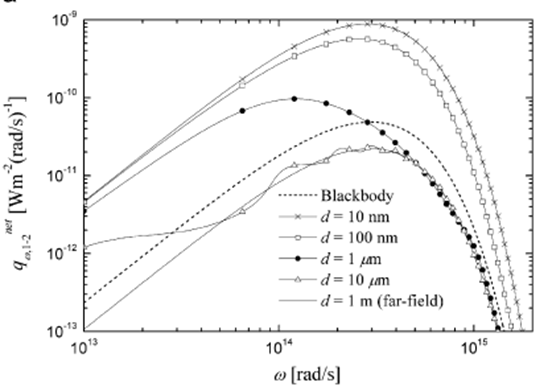  = 3x1014 rad/s
f = 4.8x1013 /s
NIR  = 6.3 microns
T = 800 K
(,T) = 0.012 eV
d = 100 nm
UV  = 200 nm
 = 15x1015 rad/s
(,T) = 5x10-39 eV


FDT not satisfied
Maxwell Solutions 
 Evanescent Waves -  TH = 800 K , TC = 200 K
10
ASME 4th Micro/Nanoscale Heat Transfer Conf. (MNHMT-13), Hong Kong, Dec. 11-14, 2013
SB and Maxwell
In near-field, QM invalidates FDT 

Maxwell solutions of evanescent tunneling are questionable
Validity of SB in Near-Field?
QED Tunneling
11
ASME 4th Micro/Nanoscale Heat Transfer Conf. (MNHMT-13), Hong Kong, Dec. 11-14, 2013
QED Tunneling
QED induces excluded radiation to create photons that tunnel across the gap and allow the SB to remain valid
QED
SB
QED Photon
Valid SB in Near-Field  requires:
Number of QED  Photons
12
ASME 4th Micro/Nanoscale Heat Transfer Conf. (MNHMT-13), Hong Kong, Dec. 11-14, 2013
Summary
QSB is constant for all d 

Heat transfer by Maxwell exceeds SB by 3-4 orders 

QQED = QSB  for all d, but E and NP of QED photons vary 

QED does not increase heat transfer above SB
13
ASME 4th Micro/Nanoscale Heat Transfer Conf. (MNHMT-13), Hong Kong, Dec. 11-14, 2013
Conclusions
QED and SB is simple compared to computationally intensive  Maxwell solutions

QED conserves excluded SB radiation by creating standing wave photons that tunnel SB radiation across the gap. 

QED supersedes evanescent wave tunneling

Planck’s limit on far field radiative heat transfer is not exceeded in the near field.

QM negates the classical physics assumption in Maxwell solutions that atoms in nanoscale gaps  satisfy the FDT
14
ASME 4th Micro/Nanoscale Heat Transfer Conf. (MNHMT-13), Hong Kong, Dec. 11-14, 2013
Questions & Papers
Email: nanoqed@gmail.com

     http://www.nanoqed.org
      (Paper on Home Page)
15
ASME 4th Micro/Nanoscale Heat Transfer Conf. (MNHMT-13), Hong Kong, Dec. 11-14, 2013
[Speaker Notes: Enter speaker notes here.]